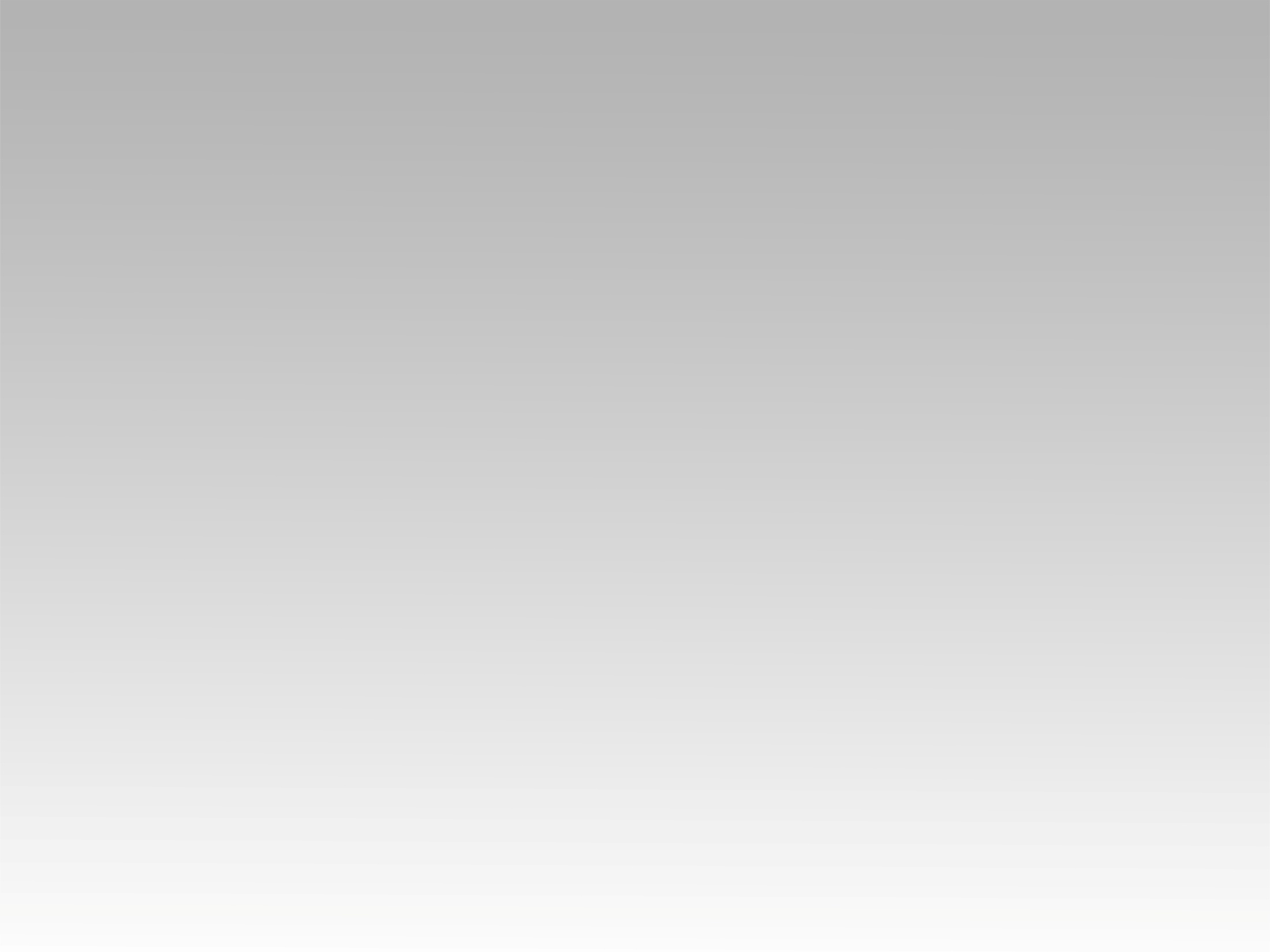 ترنيمة 
إلى الرب في ضيقي
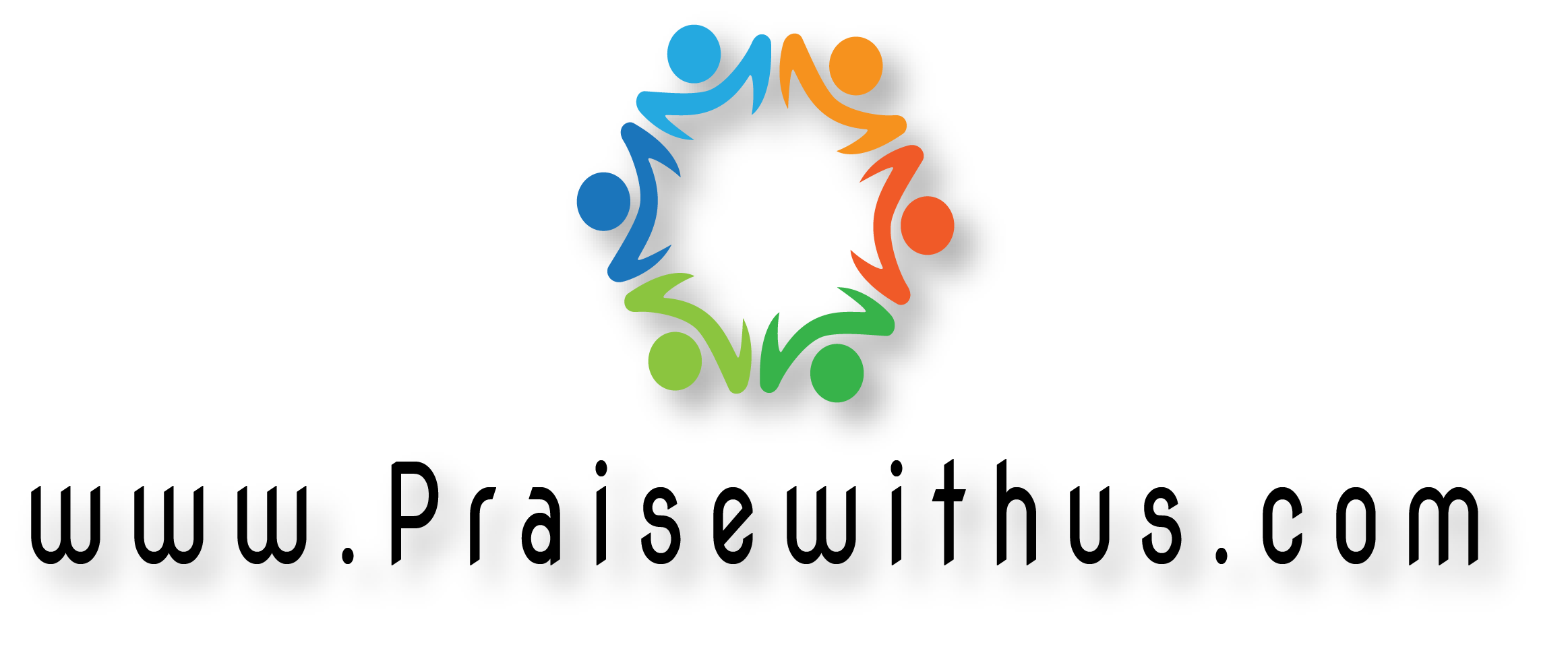 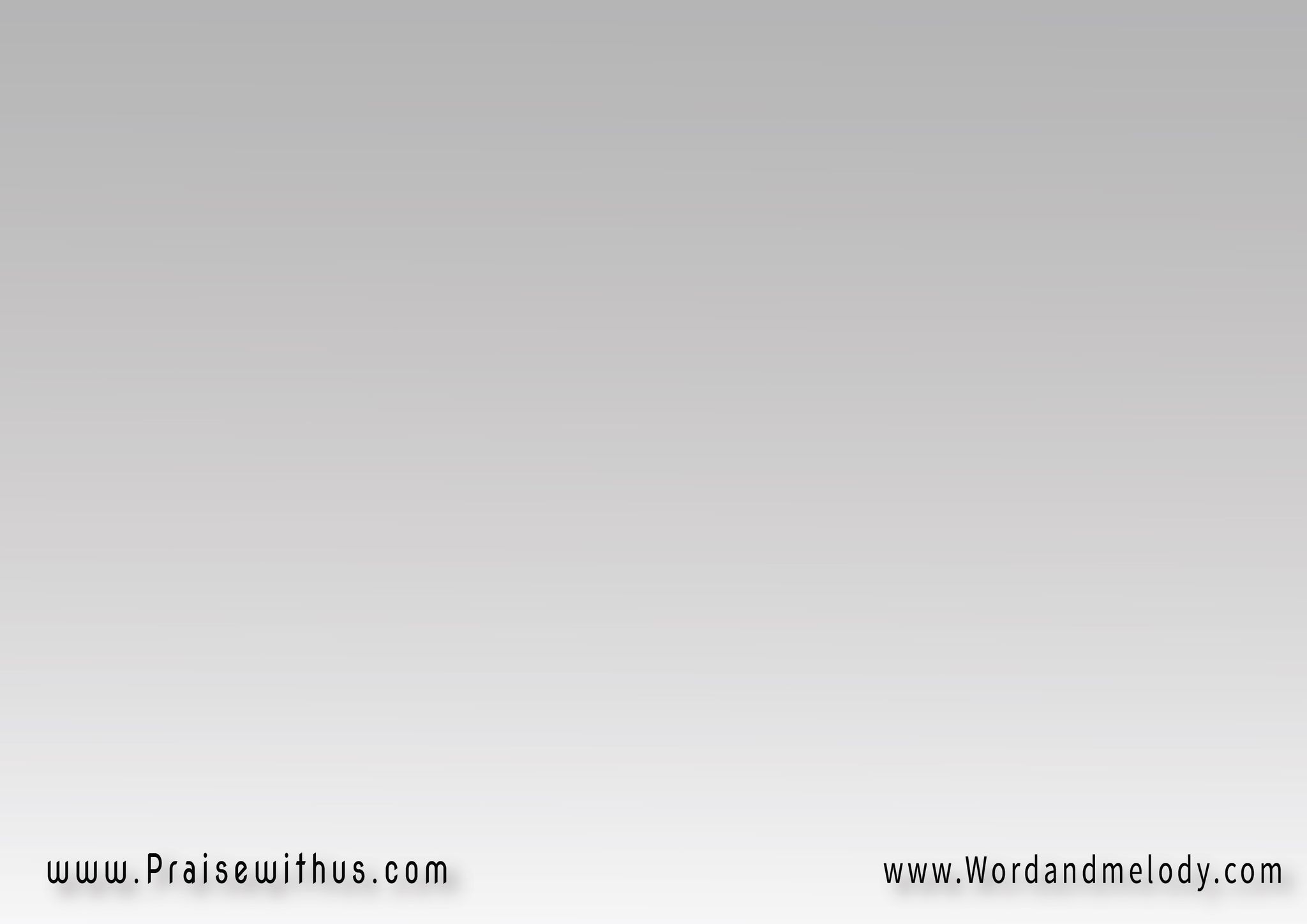 ( الي الرب في ضيقي 
في ضيقي قد صرختلأنك استجبت لي 
وصلاتي قد سمعت )2
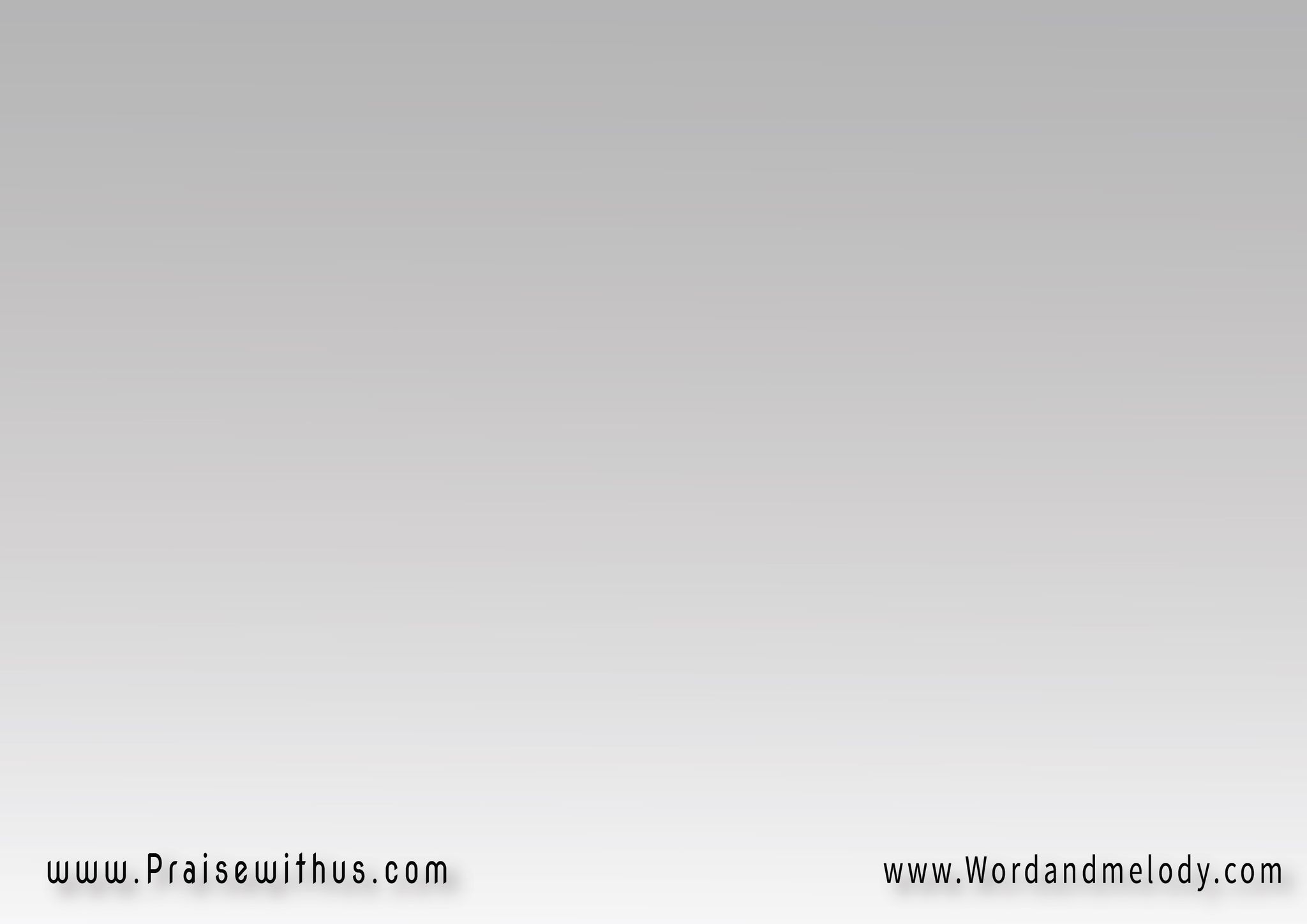 ( فرحتني .  فرحتني
وفرح قلبي بالرب ) 2
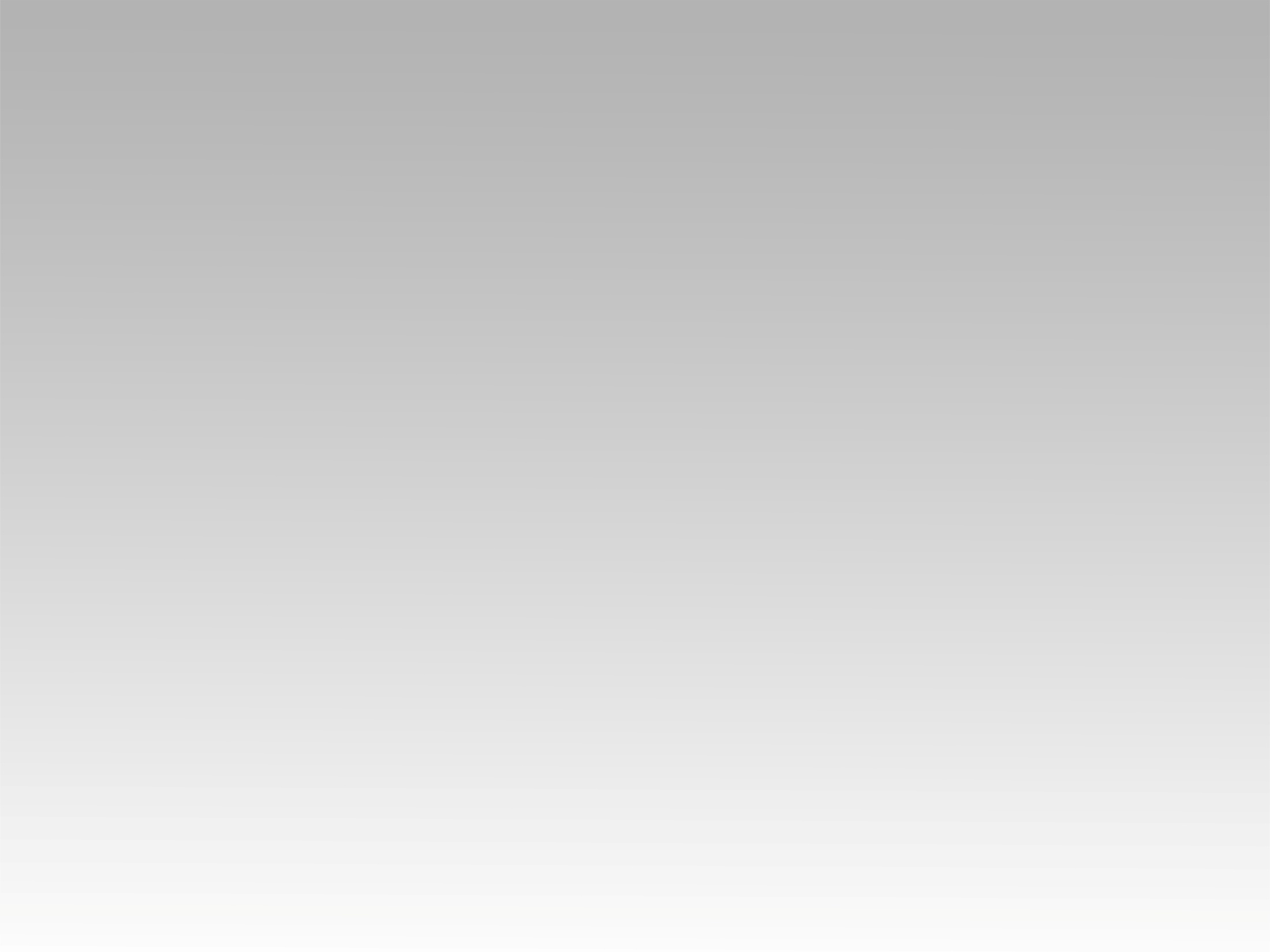 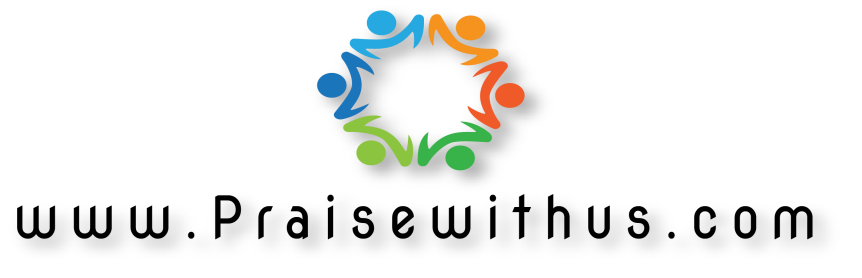